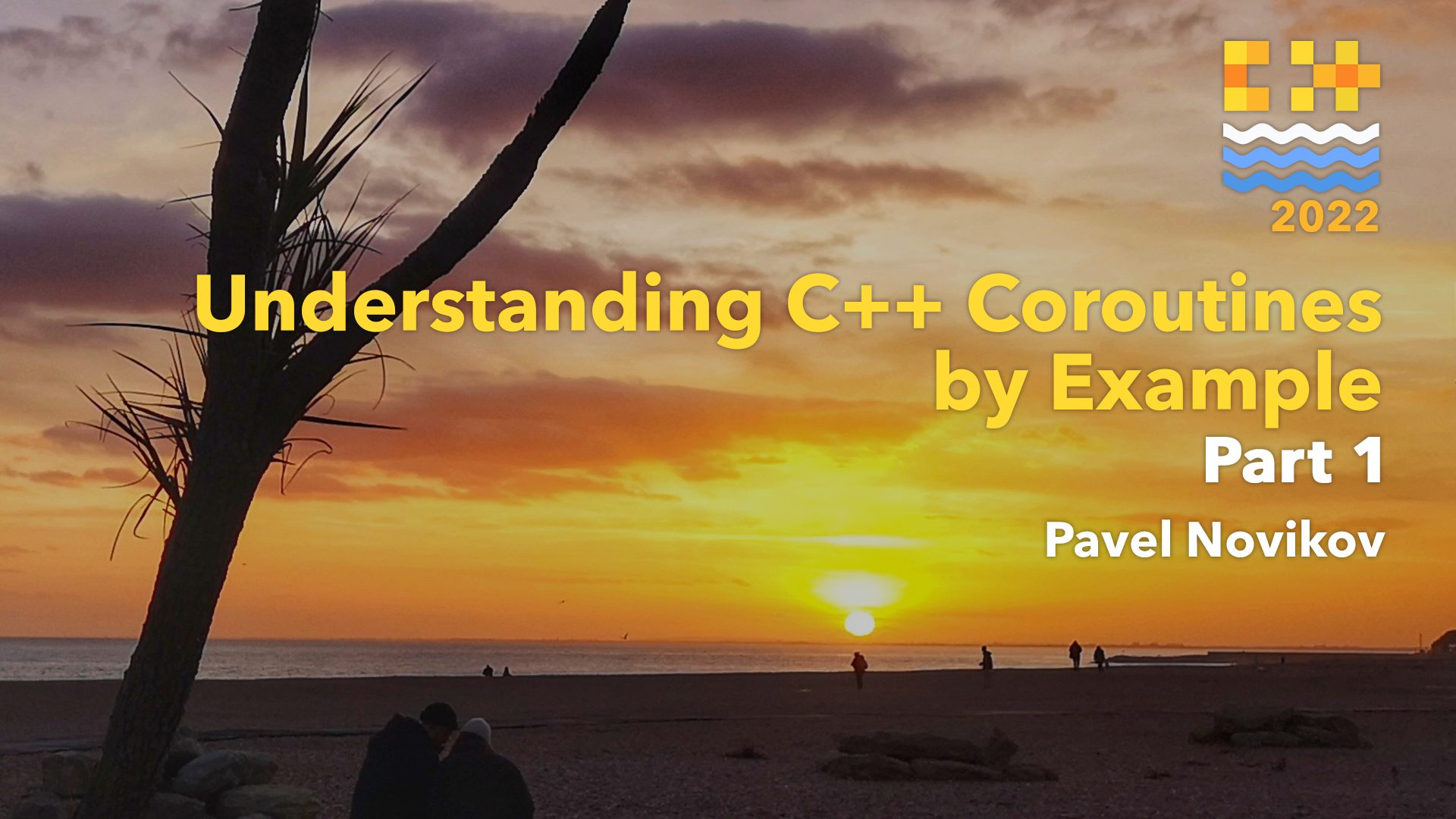 Understanding C++ coroutines by examplepart 1
Pavel Novikov
@cpp_ape
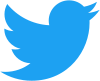 No decent user facing support in C++20
Use cppcoro by Lewis Baker *
https://github.com/lewissbaker/cppcoro
3
Thanks for coming!
Gameplan
Iteration 0: my first coroutine
What is a C++ coroutine?
Demystifying compiler magic
Iteration 1: awaiting tasks
Making tasks awaitable
Writing awaitable types
Iteration 2:
Getting tasks result
Thread safety
Analysis of the approach
6
Iteration 0: my first coroutine
Task<int> foo() {
  co_return 42;
}

A function is a coroutine if it contains one of these:
co_return (coroutine return statement)
co_await (await expression)
co_yield (yield expression)
7
What is a C++ coroutine?
Coroutine taxonomy
routine
subroutine
coroutine
stackfull
(fiber)
stackless
8
What is a C++ coroutine?
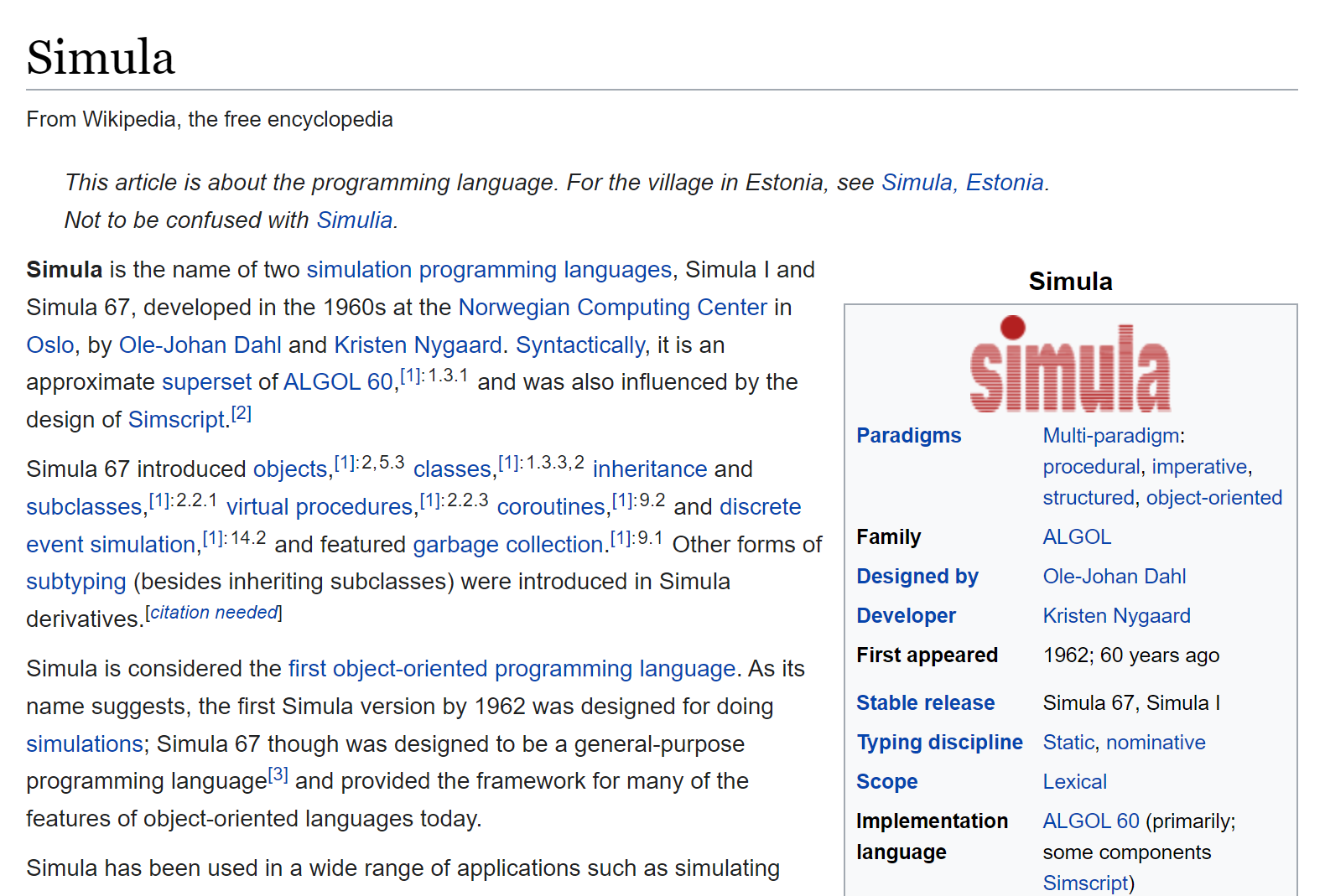 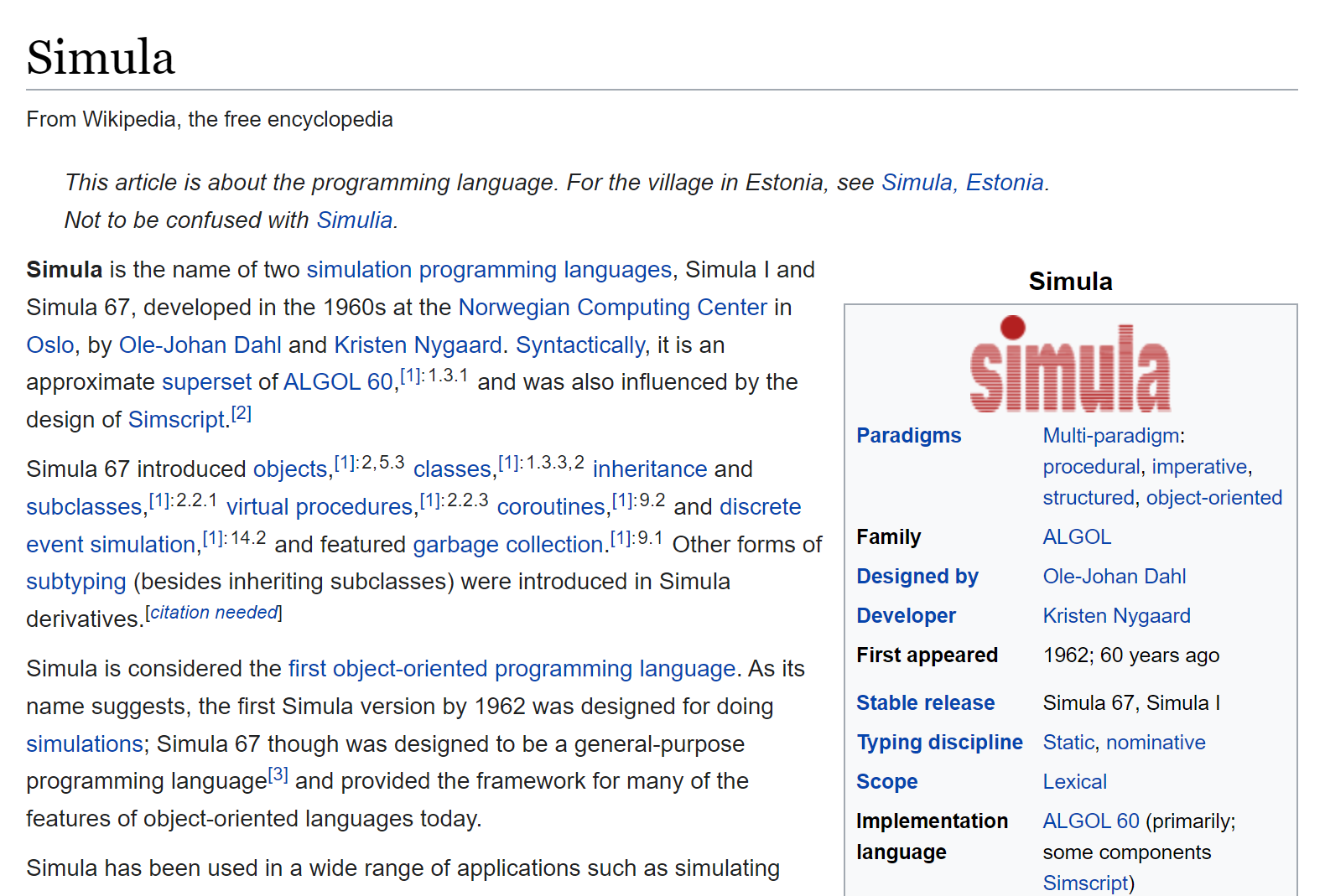 9
What is a C++ coroutine?
Task<int> foo() {
  co_return 42;
}
A coroutine behaves as if its function-body were replaced by:
{
  promise-type promise promise-constructor-arguments ;
  try {
    co_await promise.initial_suspend() ;
    function-body
  } catch ( ... ) {
    if (!initial-await-resume-called)
      throw ;
    promise.unhandled_exception() ;
  }
final-suspend :
  co_await promise.final_suspend() ;
}
foo()




foo() body
initial suspend
final suspend
10
What is a C++ coroutine?
Task<int> foo() {
  co_return 42;
}
A coroutine behaves as if its function-body were replaced by:
{
  promise-type promise promise-constructor-arguments ;
  try {
    co_await promise.initial_suspend() ;
    function-body
  } catch ( ... ) {
    if (!initial-await-resume-called)
      throw ;
    promise.unhandled_exception() ;
  }
final-suspend :
  co_await promise.final_suspend() ;
}
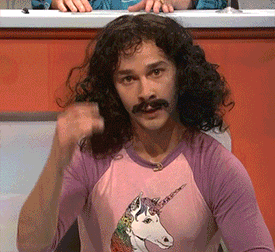 foo()




foo() body
initial suspend
final suspend
11
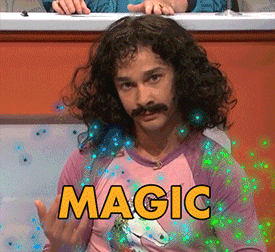 Transformation by the compiler
Task<int> foo() {
  struct CoroFrame {
    Task<int>::promise_type promise;
    bool initial_await_resume_called = false;
    int state = 0;
    void operator()() {


        co_return 42;








    }
  };
  auto coroFrame = new CoroFrame;
  auto returnObject{ coroFrame->promise.get_return_object() };
  (*coroFrame)();
  return returnObject;
}
Task<int> foo() {
  co_return 42;
}
original code
transformed code
Transformation by the compiler
Task<int> foo() {
  struct CoroFrame {
    Task<int>::promise_type promise;
    bool initial_await_resume_called = false;
    int state = 0;
    void operator()() {
      try {
        co_await promise.initial_suspend();
        co_return 42;
      }
      catch (...) {
        if (!initial_await_resume_called)
          throw;
        promise.unhandled_exception();
      }
    final_suspend:
      co_await promise.final_suspend();
    }
  };
  auto coroFrame = new CoroFrame;
  auto returnObject{ coroFrame->promise.get_return_object() };
  (*coroFrame)();
  return returnObject;
}
Task<int> foo() {
  co_return 42;
}
Task<int> foo() {
  struct CoroFrame {
    Task<int>::promise_type promise;
    bool initial_await_resume_called = false;
    int state = 0;
    void operator()() { /*...*/ }
  };
  auto coroFrame = new CoroFrame;
  auto returnObject{ coroFrame->promise.get_return_object() };
  (*coroFrame)();
  return returnObject;
}
coroutine frame
Transformation by the compiler
Task<int> foo() {
  struct CoroFrame {
    Task<int>::promise_type promise;
    bool initial_await_resume_called = false;
    int state = 0;
    void operator()() {
      try {
        co_await promise.initial_suspend();
        co_return 42;
      }
      catch (...) {
        if (!initial_await_resume_called)
          throw;
        promise.unhandled_exception();
      }
    final_suspend:
      co_await promise.final_suspend();
    }
  };
  auto coroFrame = new CoroFrame;
  auto returnObject{ coroFrame->promise.get_return_object() };
  (*coroFrame)();
  return returnObject;
}
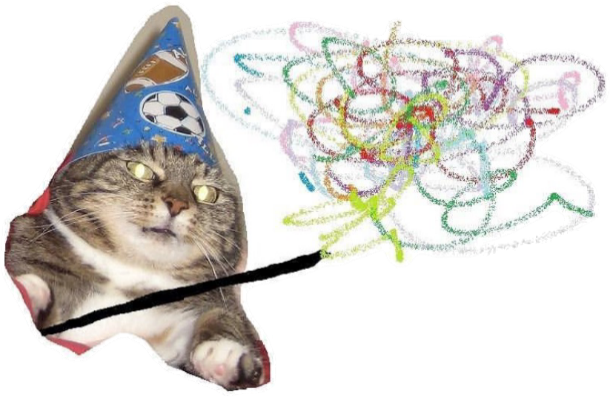 Task<int> foo() {
  co_return 42;
}
void operator()() {
  try {
    co_await promise.initial_suspend();
    co_return 42;
  }
  catch (...) {
    if (!initial_await_resume_called)
      throw;
    promise.unhandled_exception();
  }
final_suspend:
  co_await promise.final_suspend();
}
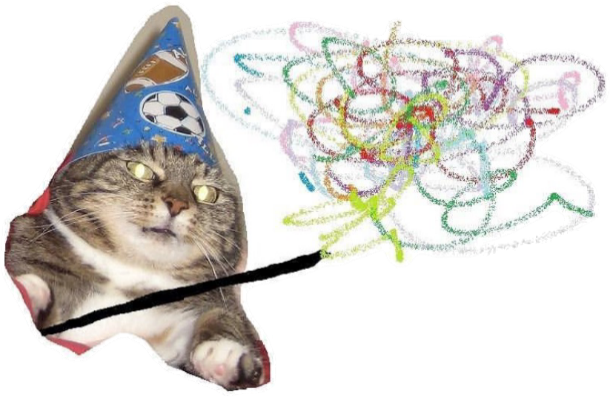 Transformation by the compiler
Task<int> foo() {
  struct CoroFrame {
    Task<int>::promise_type promise;
    bool initial_await_resume_called = false;
    int state = 0;
    void operator()() {
      try {
        co_await promise.initial_suspend();
        promise.return_value(42); goto final_suspend;
      }
      catch (...) {
        if (!initial_await_resume_called)
          throw;
        promise.unhandled_exception();
      }
    final_suspend:
      co_await promise.final_suspend();
    }
  };
  auto coroFrame = new CoroFrame;
  auto returnObject{ coroFrame->promise.get_return_object() };
  (*coroFrame)();
  return returnObject;
}
Task<int> foo() {
  co_return 42;
}
void operator()() {
  try {
    co_await promise.initial_suspend();
    promise.return_value(42); goto final_suspend;
  }
  catch (...) {
    if (!initial_await_resume_called)
      throw;
    promise.unhandled_exception();
  }
final_suspend:
  co_await promise.final_suspend();
}
Transformation by the compiler
Task<int> foo() {
  struct CoroFrame {
    Task<int>::promise_type promise;
    bool initial_await_resume_called = false;
    int state = 0;
    void operator()() {
      try {
        co_await promise.initial_suspend();
        promise.return_value(42); goto final_suspend;
      }
      catch (...) {
        if (!initial_await_resume_called) 
          throw;
        promise.unhandled_exception();
      }
    final_suspend:
      co_await promise.final_suspend();
    }
  };
  auto coroFrame = new CoroFrame;
  auto returnObject{ coroFrame->promise.get_return_object() };
  (*coroFrame)();
  return returnObject;
}
Task<int> foo() {
  co_return 42;
}
Sequence of operations:
Task<int>::promise_type promise;
promise.get_return_object();
  promise.initial_suspend();
  promise.return_value(42);
  promise.unhandled_exception();
  promise.final_suspend();
Task type
template<typename T> struct Promise;

template<typename T>
struct [[nodiscard]] Task {
  using promise_type = Promise<T>;
  Task() = default;

private:
  explicit Task(Promise<T> *promise) : promise{ promise } {}

  PromisePtr<T> promise = nullptr;

  template<typename> friend struct Promise;
};
struct CoroDeleter {
  template<typename Promise>
  void operator()(Promise *promise) const noexcept {
    using CoroHandle = std::coroutine_handle<Promise>;
    CoroHandle::from_promise(*promise).destroy();
  }
};
template<typename T>
using PromisePtr = std::unique_ptr<Promise<T>, CoroDeleter>;
17
Task type
template<typename T> struct Promise;

template<typename T>
struct [[nodiscard]] Task {
  using promise_type = Promise<T>;
  Task() = default;

private:
  explicit Task(Promise<T> *promise) : promise{ promise } {}

  PromisePtr<T> promise = nullptr;

  template<typename> friend struct Promise;
};
18
Promise type
template<typename T>
struct Promise {
  Task<T> get_return_object() noexcept { return Task<T>{ this }; }
  std::suspend_never initial_suspend() noexcept { return {}; }
  std::suspend_always final_suspend() noexcept { return {}; }
  template<typename U>
  void return_value(U &&value)
    noexcept(std::is_nothrow_constructible_v<T, decltype(std::forward<U>(value))>);
  void unhandled_exception()
    noexcept(std::is_nothrow_constructible_v<std::exception_ptr, std::exception_ptr>);
  bool isReady() const noexcept { return result.index() != 0; }
  T &&getResult();

  std::variant<std::monostate, T, std::exception_ptr> result;
};
void return_value(U &&value)
  noexcept(std::is_nothrow_assignable_v<decltype(result), decltype(std::forward<U>(value))>)
{
  result.template emplace<1>(std::forward<U>(value));
}
void unhandled_exception()
  noexcept(std::is_nothrow_assignable_v<decltype(result), std::exception_ptr>)
{
  result.template emplace<2>(std::current_exception());
}
Task<int> foo() {
  struct CoroFrame {
    Task<int>::promise_type promise;
    //...
  };
  auto coroFrame = new CoroFrame;
  auto returnObject = coroFrame->promise.get_return_object();
  (*coroFrame)();
  return returnObject;
}
void operator()() {
  try {
    //...
  }
  catch (...) {
    //...
    promise.unhandled_exception();
  }
final_suspend:
  co_await promise.final_suspend();
}
foo()




foo() body
T &&getResult() {
  if (result.index() == 2)
    std::rethrow_exception(std::get<2>(result));
  return std::move(std::get<1>(result));
}
void operator()() {
  try {
    co_await promise.initial_suspend();
    promise.return_value(42); goto final_suspend;
  }
  catch (...) { /*...*/ }
final_suspend:
  co_await promise.final_suspend();
}
initial suspend
final suspend
19
Iteration 0: my first coroutine
Task<int> foo() {
  std::cout << "foo(): about to return\n";
  co_return 42;
}

auto task = foo();

output:
foo(): about to return
20
Iteration 0: my first coroutine
void operator()() {
  try {
    co_await promise.initial_suspend();
    promise.return_void(); goto final_suspend;
  }
  catch (...) { /*...*/ }
final_suspend:
  co_await promise.final_suspend();
}
Task<void> foo() {
  co_return;
}

template<typename T>
struct Promise {
  //...
  void return_void() noexcept;
  //...
};
21
Let's recap
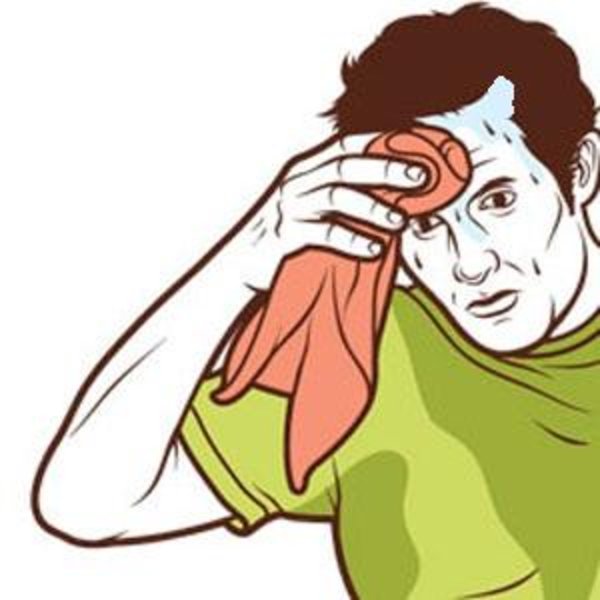 A promise_type is used to communicate with the compiler backend.


Task<int> foo() {
  co_return 42;
}


Task<int>::promise_type promise;
promise.get_return_object();
promise.initial_suspend();
promise.return_value(42);
promise.unhandled_exception();
promise.final_suspend();
22
Iteration 1: awaiting tasks
Task<int> bar() {
  const auto result = foo();
  const int i = co_await result;
  co_return i + 23;
}
23
Awaiting: rough idea
co_await result;

  auto awaitable{ getAwaitable(result) };
  if (!awaitable.await_ready()) {
    awaitable.await_suspend(thisCoroHandle);
    // suspend coroutine
  }
resume:
  awaitable.await_resume();
24
Transformation by the compiler
Task<int> bar() {
  const auto result = foo();
  const int i = co_await result;
  co_return i + 23;
}
Task<int> bar() {
  struct CoroFrame {
    Task<int>::promise_type promise;
    bool initial_await_resume_called = false;
    int state = 0;
    //...
    void operator()();
  };
  auto coroFrame = new CoroFrame;
  auto returnObject{
    coroFrame->promise.get_return_object()
  };
  (*coroFrame)();
  return returnObject;
}
transformed code
original code
25
Transformation by the compiler
struct CoroFrame {
  Task<int>::promise_type promise;
  bool initial_await_resume_called = false;
  int state = 0;
  //...
  void operator()();
};
void operator()() {
  try {
    switch (state)
    {
    case 0:
      break;
    case 1:
      goto initialResume;
    case 2:
      goto resume2;
    default:
      break; //bad
    }
  //...
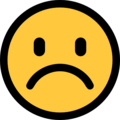 26
Transformation by the compiler
struct CoroFrame {
  Task<int>::promise_type promise;
  bool initial_await_resume_called = false;
  int state = 0;
  std::optional<Awaitable0> awaitable0;
  //...
  void operator()();
};
void operator()() {
  //...
    state = 1;
    awaitable0   ???   getAwaitable(promise.initial_suspend());
    if (!awaitable0->await_ready()) {
      awaitable0->await_suspend(thisCoroHandle);
      // suspend
      return;
    }
  initialResume:
    initial_await_resume_called = true;
    awaitable0->await_resume();
  //...
co_await promise.initial_suspend();
27
Transformation by the compiler
void operator()() {
  //...
    state = 1;
    awaitable0.emplace(getAwaitable(promise.initial_suspend());
    if (!awaitable0->await_ready()) {
      awaitable0->await_suspend(thisCoroHandle);
      // suspend
      return;
    }
  initialResume:
    initial_await_resume_called = true;
    awaitable0->await_resume();
  //...
co_await promise.initial_suspend();
struct suspend_never {
  bool await_ready() noexcept {
    return true;
  }
  void await_suspend(coroutine_handle<>) noexcept {}
  void await_resume() noexcept {}
};
28
Transformation by the compiler
const auto result = foo();
const int i = co_await result;
void operator()() {
  //...
    const auto result = foo();
    state = 2;
    awaitable1.emplace(getAwaitable(result));
    if (!awaitable1->await_ready() {
      auto coro = awaitable1->await_suspend(thisCoroHandle);
      // suspend
      coro();
      return;
    }
  resume2:
    const int i = awaitable1->await_resume();
  //...
current coroutine to suspend
struct Awaitable {
  bool await_ready() const noexcept;
  using CoroHandle = std::coroutine_handle<>;
  CoroHandle await_suspend(CoroHandle) const noexcept;
  T &&await_resume() const;
};
symmetric control transfer
returned coroutine is resumed
29
Transformation by the compiler
const auto result = foo();
const int i = co_await result;
struct CoroFrame {
  Task<int>::promise_type promise;
  bool initial_await_resume_called = false;
  int state = 0;
  std::optional<Awaitable0> awaitable0;
  std::optional<Awaitable1> awaitable1;
  void operator()();
};
void operator()() {
  //...
    const auto result = foo();
    state = 2;
    awaitable1.emplace(getAwaitable(result));
    if (!awaitable1->await_ready() {
      auto coro = awaitable1->await_suspend(thisCoroHandle);
      // suspend
      coro();
      return;
    }
  resume2:
    const int i = awaitable1->await_resume();
  //...
30
Transformation by the compiler
co_return i + 23;
void operator()() {
  //...
    const int i = awaitable1->await_resume();
    promise.return_value(i + 23); goto final_suspend;
  }
  catch (...) {
    if (!initial_await_resume_called)
      throw;
    promise.unhandled_exception();
  }
final_suspend:
  //...
31
Transformation by the compiler
co_await promise.final_suspend();
void operator()() {
  //...
final_suspend:
  auto finalAwaitable{ getAwaitable(promise.final_suspend()) };
  if (!finalAwaitable.await_ready()) {
    finalAwaitable.await_suspend(thisCoroHandle);
    return;
  }
  delete this;
}
struct suspend_always {
  bool await_ready() noexcept {
    return false;
  }
  void await_suspend(coroutine_handle<>) noexcept {}
  void await_resume() noexcept {}
};
32
Awaiting: Task
template<typename T>
struct [[nodiscard]] Task {
  using promise_type = Promise<T>;
  Task() = default;
  auto operator co_await() const noexcept;

private:
  explicit Task(Promise<T> *promise) : promise{ promise } {}

  PromisePtr<T> *promise = nullptr;

  template<typename> friend struct Promise;
};
33
Task::operator co_await
auto operator co_await() const noexcept {
  struct Awaitable {
    //...
    Promise<T> &promise;
  };
  return Awaitable{ *promise };
}
34
Task::operator co_await
struct Awaitable {
  bool await_ready() const noexcept {
    return promise.isReady();
  }
  using CoroHandle = std::coroutine_handle<>;
  CoroHandle await_suspend(CoroHandle continuation) const noexcept {
    promise.continuation = continuation;
    return std::coroutine_handle<Promise<T>>::from_promise(promise);
  }
  T &&await_resume() const {
    return promise.getResult();
  }

  Promise<T> &promise;
};
symmetric control transfer
current coroutine is suspended and becomes the continuation
suspended coroutine is returned and resumed
35
Awaiting: Promise
template<typename T>
struct Promise {
  //...
  // std::suspend_always final_suspend() noexcept { return {}; }
  auto final_suspend() noexcept {
    struct FinalAwaitable { /*...*/ };
    return FinalAwaitable{};
  }
  //...
  std::variant<std::monostate, T, std::exception_ptr> result;
  std::coroutine_handle<> continuation;
};
36
Awaiting: Promise
template<typename T>
struct Promise {
  //...
  // std::suspend_always final_suspend() noexcept { return {}; }
  auto final_suspend() noexcept {
    struct FinalAwaitable { /*...*/ };
    return FinalAwaitable{};
  }
  //...
  std::variant<std::monostate, T, std::exception_ptr> result;
  std::coroutine_handle<> continuation;
};
struct FinalAwaitable {
  bool await_ready() const noexcept { return false; }
  void await_suspend(std::coroutine_handle<Promise<T>> thisCoro) noexcept {
    auto &promise = thisCoro.promise();
    if (promise.continuation)
      promise.continuation();
  }
  void await_resume() const noexcept {}
};
37
Iteration 1: awaiting tasks
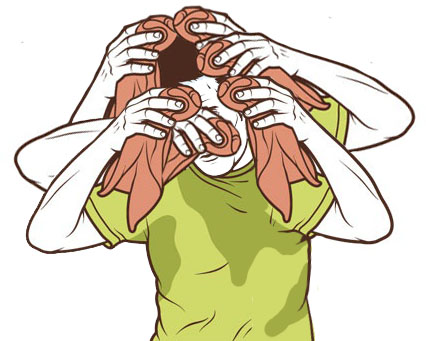 Task<int> bar() {
  const auto result = foo();
  std::cout << "bar(): about to co_await\n";
  const int i = co_await result;
  std::cout << "bar(): about to return\n";
  co_return i + 23;
}

auto task = bar();
output:
foo(): about to return
bar(): about to co_await
bar(): about to return
38
Helpful tip
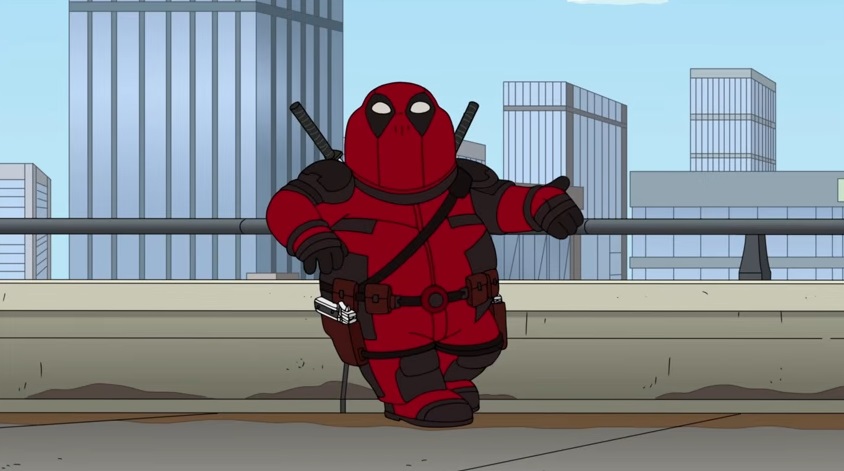 Write constructor and destructor for promise types.

template<typename T>
struct Promise {
  Promise() {
    std::cout << "Promise: ctor\n";
  }
  ~Promise() {
    std::cout << "Promise: dtor\n";
  }
  //...
39
Writing an awaitable
struct Sleep {
  bool await_ready() const noexcept {
    return duration == duration.zero();
  }
  void await_suspend(std::coroutine_handle<> coro) const {
    std::this_thread::sleep_for(duration);
    coro();
  }
  void await_resume() const noexcept {}

  std::chrono::milliseconds duration;
};
suspended coroutine
puts thread to sleep
resumes the suspended coroutine
40
Writing an awaitable
Task<void> sleepy() {
  std::cout << "sleepy(): about to sleep\n";
  co_await Sleep{ std::chrono::seconds{ 1 } };
  std::cout << "sleepy(): about to return\n";
}

auto task = sleepy();
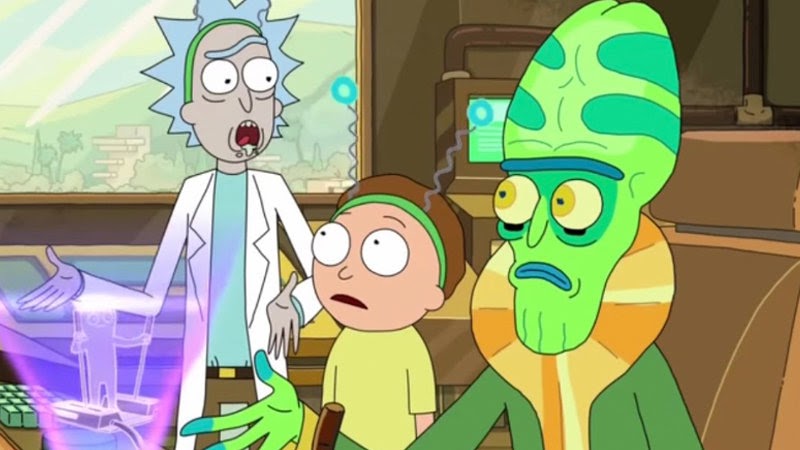 output:
Promise: ctor
sleepy(): about to sleep
sleepy(): about to return
Promise: dtor
Well that just sounds like std::this_thread::sleep_for()
with extra steps
41
Asyncronously reading a file
struct AsyncReadFile {
  AsyncReadFile(std::filesystem::path path) :
    path{ std::move(path) } {}
  bool await_ready() const noexcept { return false; }
  void await_suspend(std::coroutine_handle<> coro);
  std::string await_resume() noexcept {
    return std::move(result);
 }

private:
  std::filesystem::path path;
  std::string result;
};
42
Asyncronously reading a file
void await_suspend(std::coroutine_handle<> coro) {
  auto work = [this, coro]() {
    std::cout << tid << " worker thread: opening file\n";
    auto stream = std::ifstream{ path };
    std::cout << tid << " worker thread: reading file\n";
    result.assign(std::istreambuf_iterator<char>{stream},
                  std::istreambuf_iterator<char>{});
    std::cout << tid << " worker thread: resuming coro\n";
    coro();
    std::cout << tid << " worker thread: exiting\n";
  };
  std::thread{ work }.detach();
}
43
Asyncronously reading a file
void await_suspend(std::coroutine_handle<> coro) {
  auto work = [this, coro]() {
    std::cout << tid << " worker thread: opening file\n";
    auto stream = std::ifstream{ path };
    std::cout << tid << " worker thread: reading file\n";
    result.assign(std::istreambuf_iterator<char>{stream},
                  std::istreambuf_iterator<char>{});
    std::cout << tid << " worker thread: resuming coro\n";
    coro();
    std::cout << tid << " worker thread: exiting\n";
  };
  std::thread{ work }.detach();
}
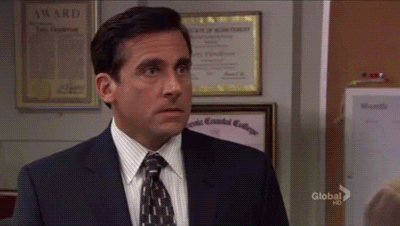 44
Asyncronously reading a file
Task<size_t> readFile() {
  std::cout << tid << " readFile(): about to read file async\n";
  const auto result = co_await AsyncReadFile{ "main.cpp" };
  std::cout << tid << " readFile(): about to return (size "
    << result.size() << ")\n";
  co_return result.size();
}


int main() {
  auto task = readFile();
}
output:
Promise: ctor
(tid=38216) readFile(): about to read file async
Promise: dtor
45
Asyncronously reading a file
Thread A
Task<size_t> readFile() {
  const auto result =
    co_await AsyncReadFile{ "main.cpp" };
  co_return contents.size();
}

exit(0);
Thread B
auto work = [this, coro]() {
  //...
  coro();
  //...
};
coroutine is suspended
46
Iteration 2
In which we learn how to get result out of a task and
make awaiting thread-safeish
47
Getting result from task
template<typename T>
struct [[nodiscard]] Task {
  //...
private:
  //...
  PromisePtr<T> promise;
};
Where is the result?

auto task = bar();
template<typename T>
struct Promise {
  //...
  std::variant<std::monostate, T, std::exception_ptr> result;
  std::coroutine_handle<> continuation;
};
48
Getting result from task
Thread A
auto task = baz();
//...
// are we there yet?
auto result =
  getResult(task);
Thread B

continues to execute on thread B
Task<void> baz() {
  //...
  co_return;
}
49
Getting result from task
Thread A
auto task = baz();


std::future<void> result;
result.get();
Thread B

continues to execute on thread B
Task<void> baz() {
  //...
  co_return;
}
std::promise<void> promise;
promise.set_value();
continuation
50
Getting result from task
template<typename T>
SyncWaitImpl<ResultOfAwait<T&&>> syncWaitImpl(T &&task) {
  co_return co_await std::forward<T>(task);
}

template<typename T>
auto syncWait(T &&task) {
  return syncWaitImpl(std::forward<T>(task))
    .result.get();
}
51
Getting result from task
template<typename T>
struct SyncWaitImpl {
  struct promise_type {
    //...
  };

  std::future<T> result;
};
template<typename T>
auto syncWait(T &&task) {
  return syncWaitImpl(std::forward<T>(task))
    .result.get();
}
52
Getting result from task
struct promise_type {
  SyncWaitImpl get_return_object() {
    return { promise.get_future() };
  }
  std::suspend_never initial_suspend() noexcept { return {}; }
  std::suspend_never final_suspend() noexcept { return {}; }
  void return_value(T &&value) {
    promise.set_value(std::move(value));
  }
  void unhandled_exception() {
    promise.set_exception(std::current_exception());
  }

  std::promise<T> promise;
};
53
Getting result from task
auto task = bar();
auto result = syncWait(task);
54
Getting result from task
Task<int> foo() {
  std::cout << "foo(): about to return\n";
  co_return 42;
}
Task<int> bar() {
  const auto result = foo();
  std::cout << "bar(): about to co_await\n";
  const int i = co_await result;
  std::cout << "bar(): about to return\n";
  co_return i + 23;
}

auto result = syncWait(bar());
55
Making awaiting thread-safeish
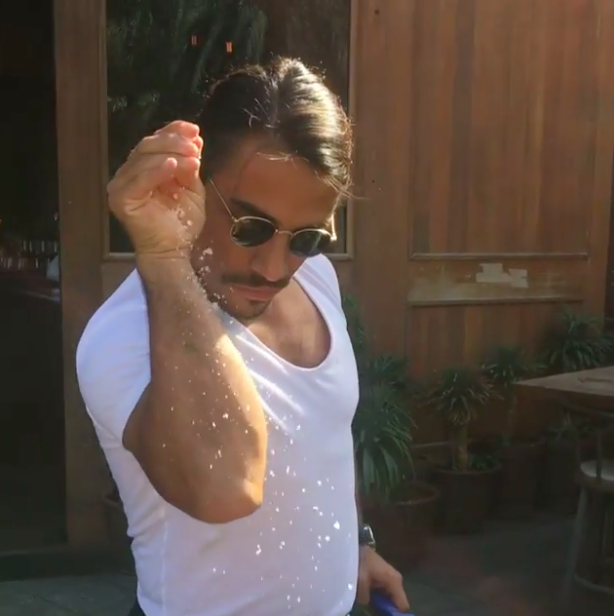 Task<T> Promise<T>
std::atomic<U>
compare_exchange_strong
exchange
56
Making awaiting thread-safeish
template<typename T>
struct Promise {
  //...
  auto final_suspend() noexcept {
    struct FinalAwaitable { /*...*/ };
    return FinalAwaitable{};
  }
  //...
  bool isReady() const noexcept;
  //...
  std::variant<std::monostate, T, std::exception_ptr> result;
  std::coroutine_handle<> continuation;
  enum class State { Started, AttachedContinuation, Finished };
  std::atomic<State> state = { State::Started };
};
enum class State {
  Started,
  AttachedContinuation,
  Finished
};
std::atomic<State> state = { State::Started };
57
Making awaiting thread-safeish
template<typename T>
struct Promise {
  //...
  auto final_suspend() noexcept {
    struct FinalAwaitable { /*...*/ };
    return FinalAwaitable{};
  }
  //...
  bool isReady() const noexcept;
  //...
  std::variant<std::monostate, T, std::exception_ptr> result;
  std::coroutine_handle<> continuation;
  enum class State { Started, AttachedContinuation, Finished };
  std::atomic<State> state = { State::Started };
};
struct FinalAwaitable {
  bool await_ready() const noexcept { return false; }
  void await_suspend(std::coroutine_handle<Promise<T>> thisCoro) noexcept {
    auto &promise = thisCoro.promise();
    const auto oldState = promise.state.exchange(State::Finished);
    if (oldState == State::AttachedContinuation)
      promise.continuation();
  }
  void await_resume() const noexcept {}
};
Making awaiting thread-safeish
template<typename T>
struct Promise {
  //...
  auto final_suspend() noexcept {
    struct FinalAwaitable { // };
    return FinalAwaitable{};
  }
  //...
  bool isReady() const noexcept;
  //...
  std::variant<std::monostate, T, std::exception_ptr> result;
  std::coroutine_handle<> continuation;
  enum class State { Started, AttachedContinuation, Finished };
  std::atomic<State> state = { State::Started };
};
bool isReady() const noexcept {
  // return result.index() != 0;
  return state == State::Finished;
}
59
Making awaiting thread-safeish
template<typename T>
struct [[nodiscard]] Task {
  //...
  using Coro = std::coroutine_handle<>;
  bool await_suspend(Coro continuation) const noexcept {
    using State = typename Promise<T>::State;
    promise.continuation = continuation;
    auto expectedState = State::Started;
    return promise.state
      .compare_exchange_strong(expectedState,
                               State::AttachedContinuation);
  }
  //...
};
60
Iteration 2
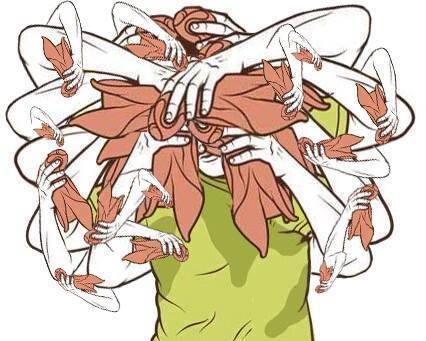 Task<size_t> readFile() {
  std::cout << tid << " readFile(): about to read file async\n";
  const auto result = co_await AsyncReadFile{ "main.cpp" };
  std::cout << tid << " readFile(): about to return (size "
    << result.size() << ")\n";
  co_return result.size();
}

int main() {
  auto task = readFile();
  std::cout << tid << " result: " << syncWait(task) << '\n';
}
output:
Promise: ctor
(tid=43568) readFile(): about to read file async
(tid=17096) worker thread: opening file
(tid=17096) worker thread: reading file
(tid=17096) worker thread: resuming coro
(tid=17096) readFile(): about to return (size 120)
(tid=43568) result: 120
(tid=17096) worker thread: exiting
Promise: dtor
output:
Promise: ctor
(tid=11840) readFile(): about to read file async
(tid=43572) worker thread: opening file
(tid=43572) worker thread: reading file
(tid=43572) worker thread: resuming coro
(tid=43572) readFile(): about to return (size 120)
(tid=(tid=11840)43572) worker thread: exiting
 result: 120
Promise: dtor
Drawbacks of eager tasks
Thread A
void qux() {
  auto task = readFile();
  throw "oops...";
  syncWait(task);
}
Thread B

continues to execute on thread B
auto work = [this, coro]() {
  //...
  coro();
  //...
};
task.~Task()
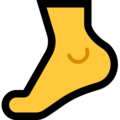 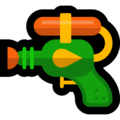 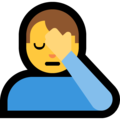 62
State of the art solution so far: lazy tasks
Use cppcoro by Lewis Baker *
https://github.com/lewissbaker/cppcoro
63
State of the art solution so far: lazy tasks
code from Iteration 1
template<typename T>
struct Promise {
  Task<T> get_return_object() noexcept { return { this }; }
  std::suspend_never initial_suspend() noexcept { return {}; }
  auto final_suspend() noexcept;
  template<typename U>
  void return_value(U &&value)
    noexcept(std::is_nothrow_constructible_v<T, decltype(std::forward<U>(value))>);
  void unhandled_exception()
    noexcept(std::is_nothrow_constructible_v<std::exception_ptr, std::exception_ptr>);
  bool isReady() const noexcept;
  T &&getResult();

  std::variant<std::monostate, T, std::exception_ptr> result;
  std::coroutine_handle<> continuation;
};
std::suspend_always initial_suspend() noexcept { return {}; }
64
State of the art solution so far: lazy tasks
void qux() {
  auto task = readFile();  // does not start yet
  throw "oops...";  // safe to cleanup
  syncWait(task);   // awaiting starts the operation
}
65
std::lazy
P2506: std::lazy: a coroutine for deferred executionby Casey Carter http://wg21.link/p2506
lightweight,starts execution when waited on (via co_await in a coroutine, or synchronously)
66
State of the art solution so far: lazy tasks
Use cppcoro by Lewis Baker *
https://github.com/lewissbaker/cppcoro
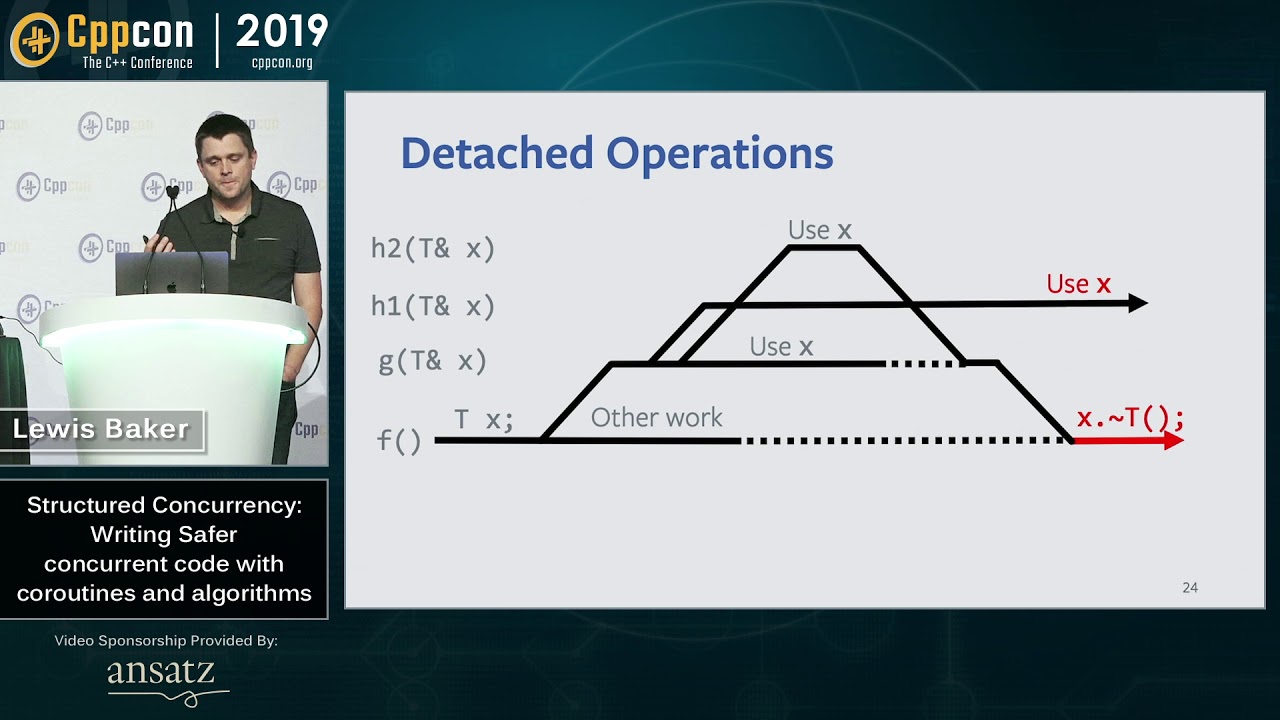 https://youtu.be/1Wy5sq3s2rg
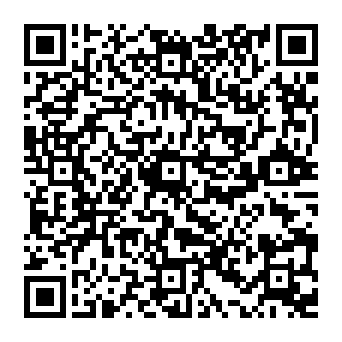 You may want to watch
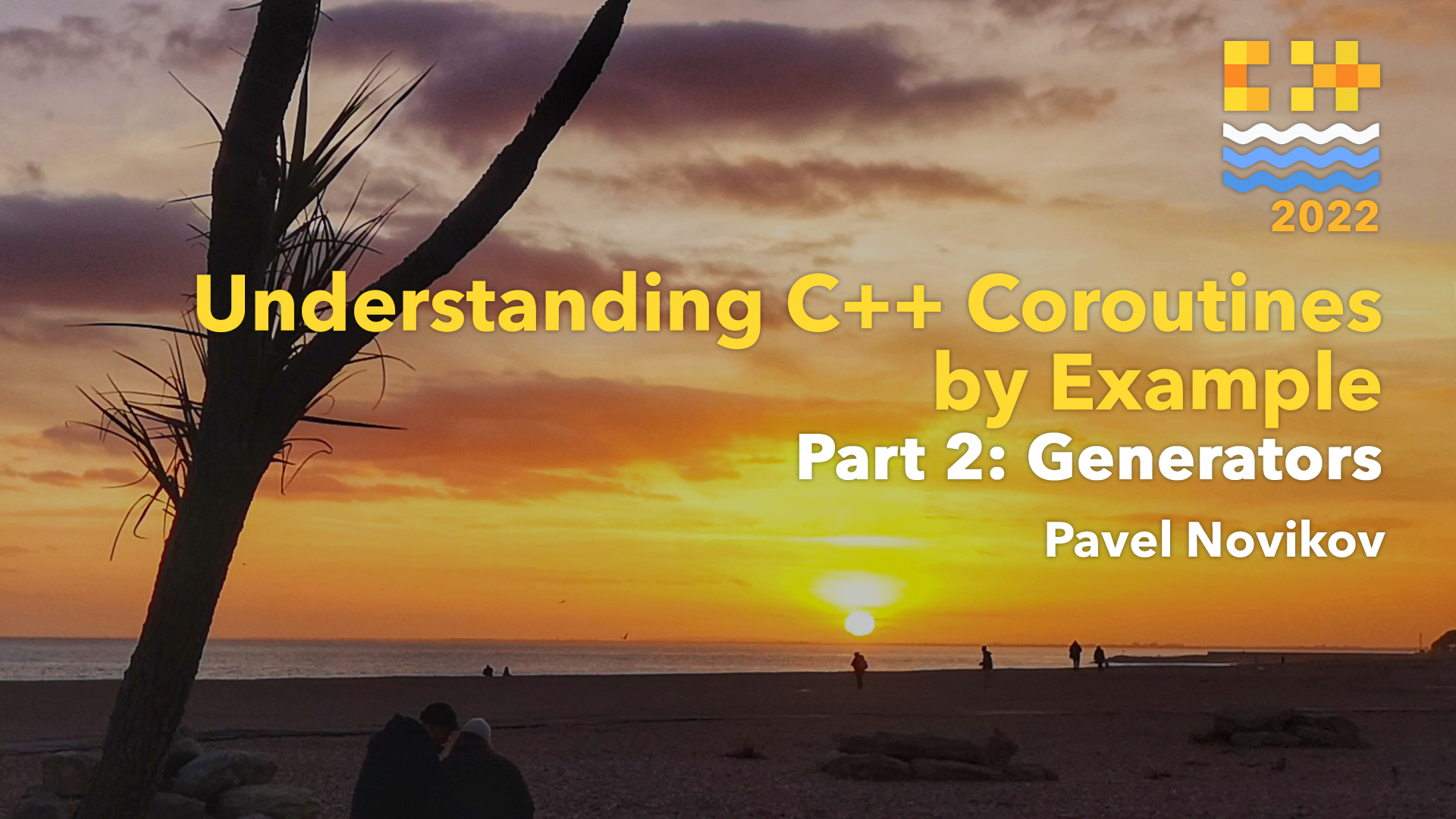 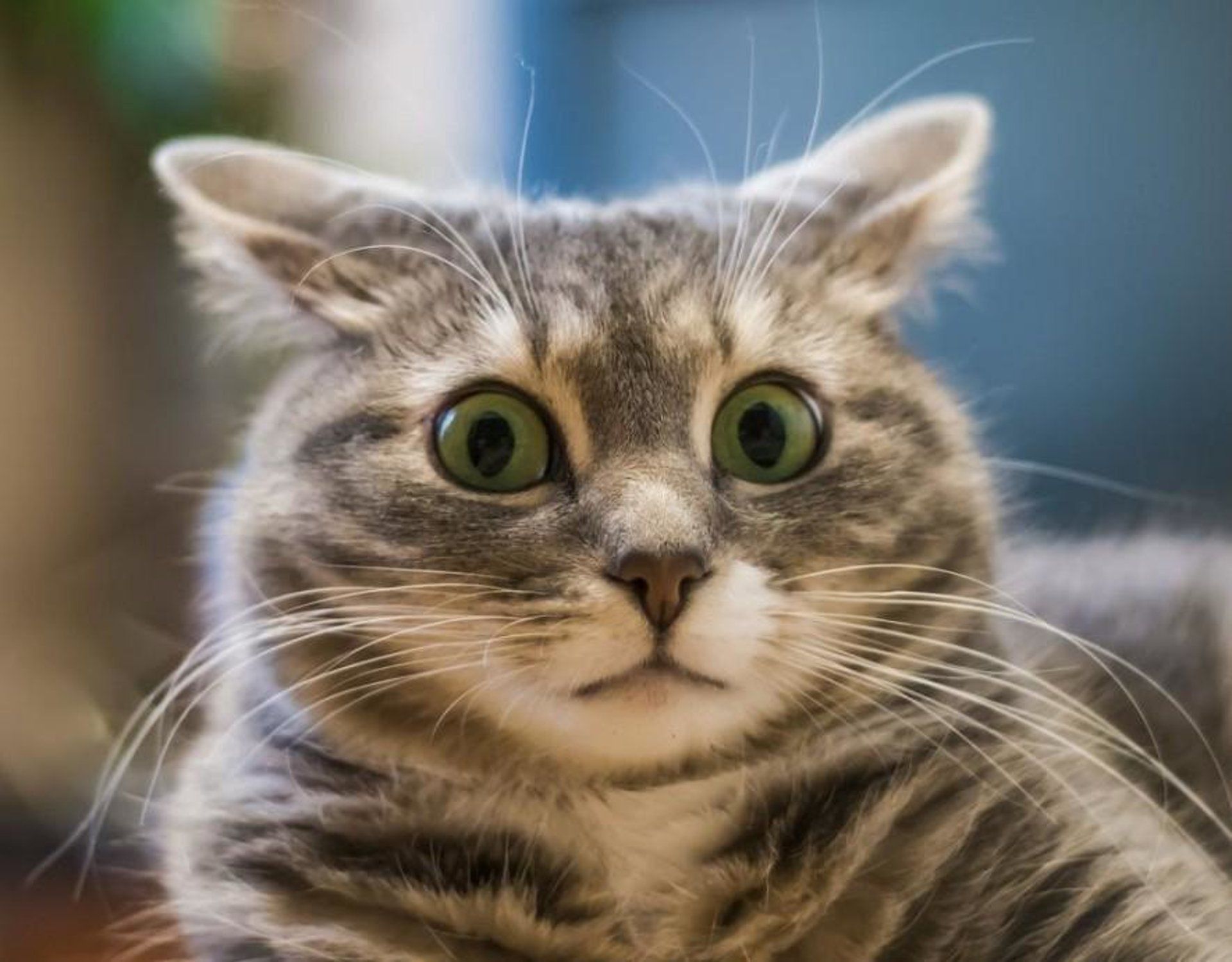 Thanks for listening!
Understanding C++ coroutines by examplepart 1
Pavel Novikov
@cpp_ape


Thanks to Lewis Baker for feedback!
I owe you beer


Slides: https://bit.ly/3ulr5Ta
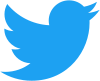 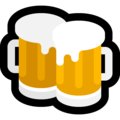 70
References
Lewis Baker "Structured Concurrency: Writing safer concurrent code with coroutines and algorithms"https://youtu.be/1Wy5sq3s2rg
P2506: std::lazy: a coroutine for deferred execution http://wg21.link/p2506
71
Bonus slides
72
getAwaitable()
template<typename T>
auto getAwaitableImpl(T &&a, int) ->
  decltype(std::forward<T>(a).operator co_await()) {
  return std::forward<T>(a).operator co_await();
}
template<typename T>
auto getAwaitableImpl(T &&a, long) ->
  decltype(operator co_await(std::forward<T>(a))) {
  return operator co_await(std::forward<T>(a));
}
template<typename T, typename U>
T &&getAwaitableImpl(T &&a, U) {
  return static_cast<T&&>(a);
}
template<typename T>
auto getAwaitable(T &&a) {
  return getAwaitableImpl(a, 42);
}
ResultOfAwait<T>
template<typename T>
using ResultOfAwait =
  std::decay_t<decltype(
    getAwaitable(std::declval<T>()).await_resume()
  )>;
74
tid
struct TidMark {
  friend
  std::ostream &operator<<(std::ostream &s, TidMark) {
    s << "(tid=" << std::this_thread::get_id() << ')';
    return s;
  }
} const tid;

std::cout << tid;
75
State machine using coroutines
Events:
struct Open {};
struct Close {};
struct Knock {};
enum class State {
  Closed,
  Open
};

struct Door {
  State state = State::Closed;
  template<typename E>
  void onEvent(E);
};
76
State machine using coroutines
switch
void onEvent(E) {
  switch (state) {
  case State::Closed:
    if constexpr (isSame<E, Open>) {
      state = State::Open;
    }
    else if constexpr (isSame<E, Knock>) {
      shout("Come in, it's open!"); // no transition
    }
    break;
  case State::Open:
    if constexpr (isSame<E, Close>)
      state = State::Closed;
  }
}
77
State machine using coroutines
switch
Door door;
door.onEvent(Open{});  // Closed -> Open
door.onEvent(Close{}); // Open -> Closed
door.onEvent(Knock{});
door.onEvent(Close{}); // Closed -> Closed

output:
Come in, it's open!
78
State machine using coroutines
StateMachine getDoor() {
  for (;;) {
    //closed
    auto e = co_await Event<Open, Knock>{};
    if (std::holds_alternative<Knock>(e)) {
      shout("Come in, it's open!");
    }
    else if (std::holds_alternative<Open>(e)) {
      // open
      co_await Event<Close>{};
    }
  }
}
79
State machine using coroutines
StateMachine getDoor() {
closed:
  for (;;) {
    auto e = co_await Event<Open, Knock>{};
    if (std::holds_alternative<Knock>(e)) {
      shout("Come in, it's open!");
    }
    else if (std::holds_alternative<Open>(e)) {
      goto open;
    }
  }
open:
  co_await Event<Close>{};
  goto closed;
}
80
State machine using coroutines
template<typename... Events>
struct Event {};

struct StateMachine {
  struct promise_type;

  template<typename E>
  void onEvent(E e);

  ~StateMachine() { coro.destroy(); }
  StateMachine(const StateMachine &) = delete;
  StateMachine &operator=(const StateMachine &) = delete;

private:
  StateMachine(std::coroutine_handle<promise_type> coro) : coro{ coro } {}
  std::coroutine_handle<promise_type> coro;
};
81
State machine using coroutines
struct promise_type {
  using CoroHandle = std::coroutine_handle<promise_type>;
  StateMachine get_return_object() noexcept {
    return { CoroHandle::from_promise(*this) };
  }
  std::suspend_never initial_suspend() const noexcept { return {}; }
  std::suspend_always final_suspend() const noexcept { return {}; }
  template<typename... E>
  auto await_transform(Event<E...>) noexcept;
  void return_void() noexcept {}
  void unhandled_exception() noexcept {}

  std::any currentEvent;
  bool (*isWantedEvent)(const std::type_info&) = nullptr;
};
82
StateMachine::promise_type
template<typename... E>
auto await_transform(Event<E...>) noexcept {
  isWantedEvent = [](const std::type_info &type)->bool {
    return ((type == typeid(E)) || ...);
  };

  struct Awaitable { /*...*/ };
  return Awaitable{ &currentEvent };
}
83
StateMachine::promise_type
struct Awaitable {
  bool await_ready() const noexcept { return false; }
  void await_suspend(CoroHandle) noexcept {}
  std::variant<E...> await_resume() const {
    std::variant<E...> event;
    (void)((
      currentEvent->type() == typeid(E) ?
        (event = std::move(*std::any_cast<E>(currentEvent)), true) :
        false
    ) || ...);
    return event;
  }
  const std::any *currentEvent;
};
84
State machine using coroutines
struct StateMachine {
  //...
  template<typename E>
  void onEvent(E &&e) {
    auto &promise = coro.promise();
    if (promise.isWantedEvent(typeid(E))) {
      promise.currentEvent = std::forward<E>(e);
      coro();
    }
  }
  //...
};
85
State machine using coroutines
auto door = getDoor();
door.onEvent(Open{});  // Closed -> Open
door.onEvent(Close{}); // Open -> Closed
door.onEvent(Knock{});
door.onEvent(Close{}); // Closed -> Closed

output:
Come in, it's open!
86
State machine using coroutines
StateMachine getDoor(std::string answer) {
closed:
  for (;;) {
    auto e = co_await Event<Open, Knock>{};
    if (std::holds_alternative<Knock>(e)) {
      shout(answer);
    }
    else if (std::holds_alternative<Open>(e)) {
      goto open;
    }
  }
open:
  co_await Event<Close>{};
  goto closed;
}
87
State machine using coroutines
auto door = getDoor("Occupied!");
door.onEvent(Open{});  // Closed -> Open
door.onEvent(Close{}); // Open -> Closed
door.onEvent(Knock{});
door.onEvent(Close{}); // Closed -> Closed

output:
Occupied!
88